Аппликация «Красивый цветок»
Выполнили
воспитатели 
МБДОУ д/с №159
Артемьева О.Е.
Барсукова О.Б.
Задачи: 1. Формировать у обучающихся умения наклеивать  детали цветка из цветной бумаги, правильно располагать композицию на листе бумаги, аккуратно работать с материалом и клеем.2. Актуализировать знания о строении цветка, его частях, о том, как нужно ухаживать за цветами, формировать бережное отношение к цветам.3. Закрепить знания о правилах безопасности при работе с ножницами.
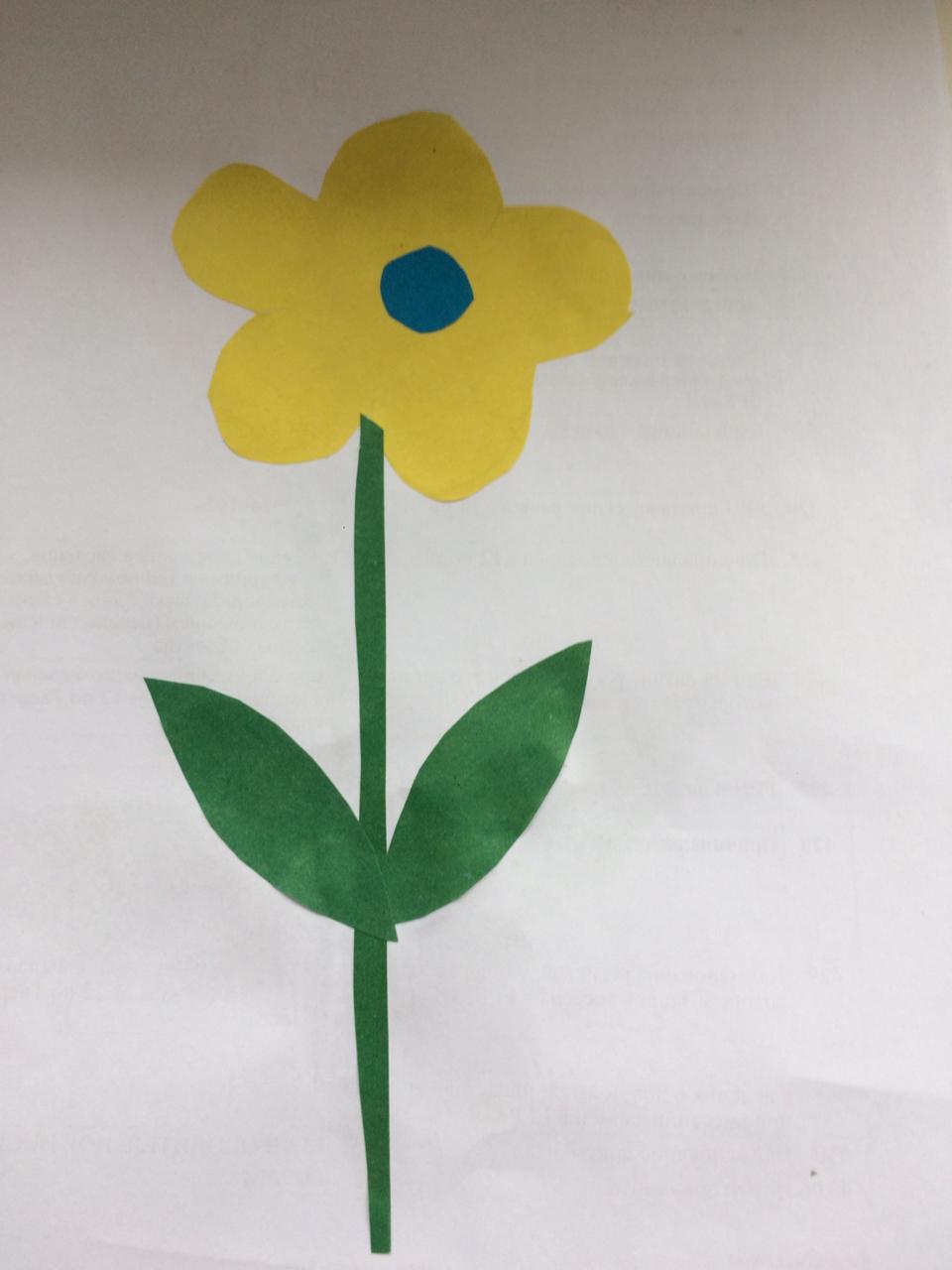 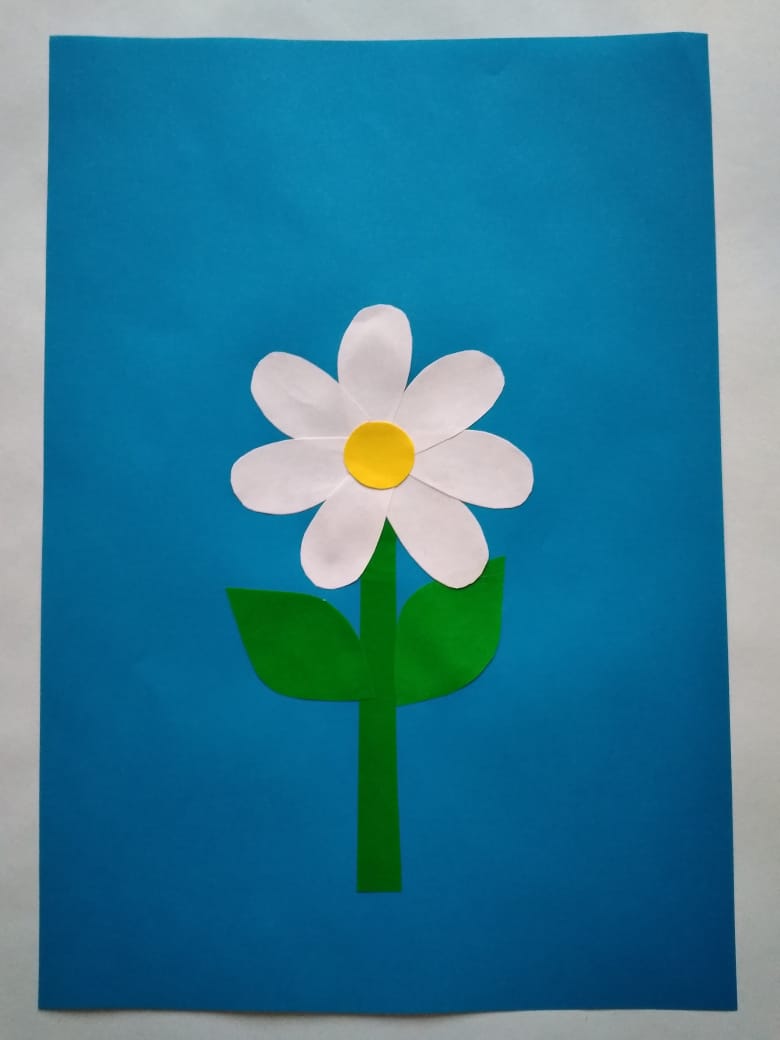 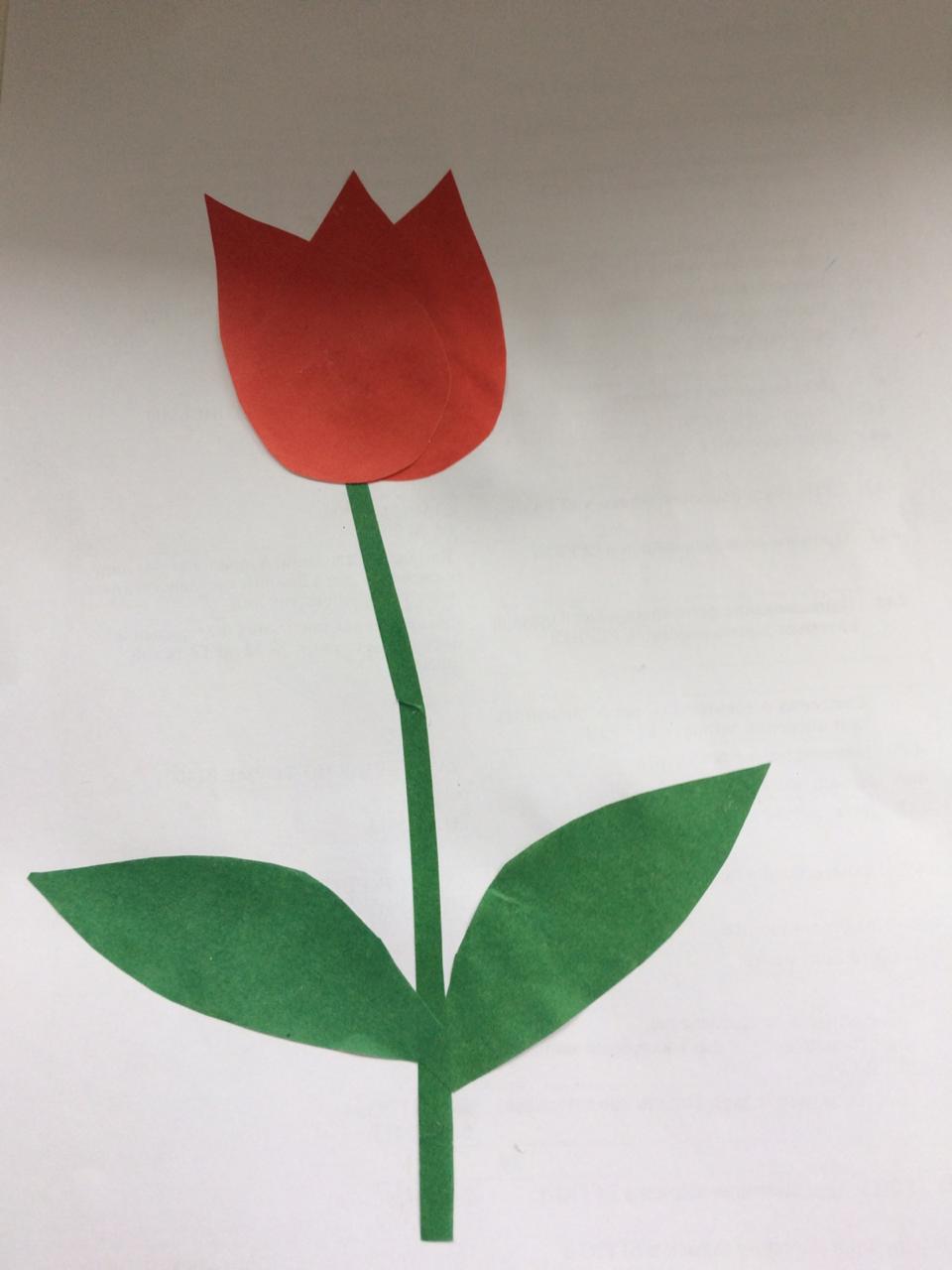 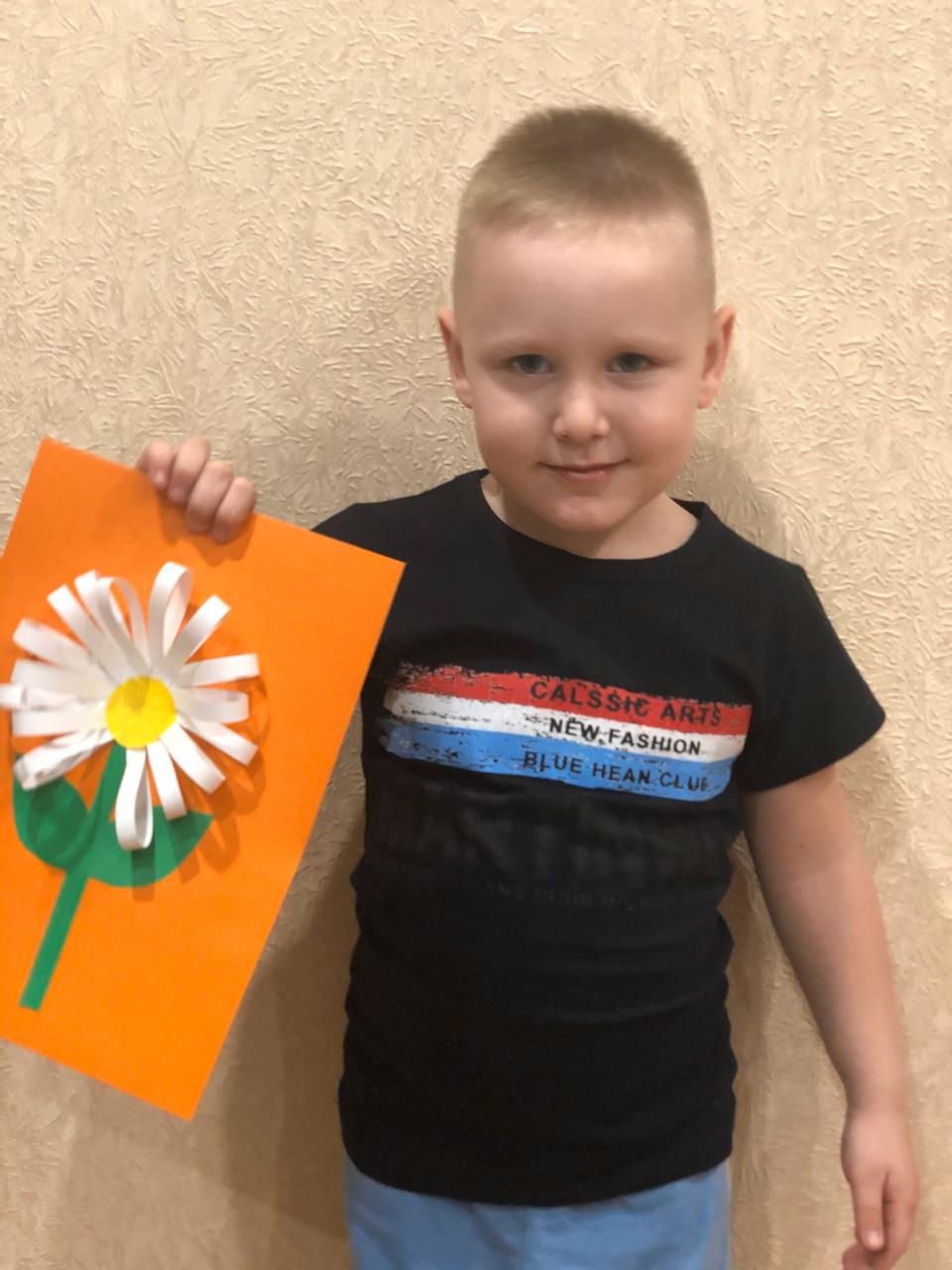 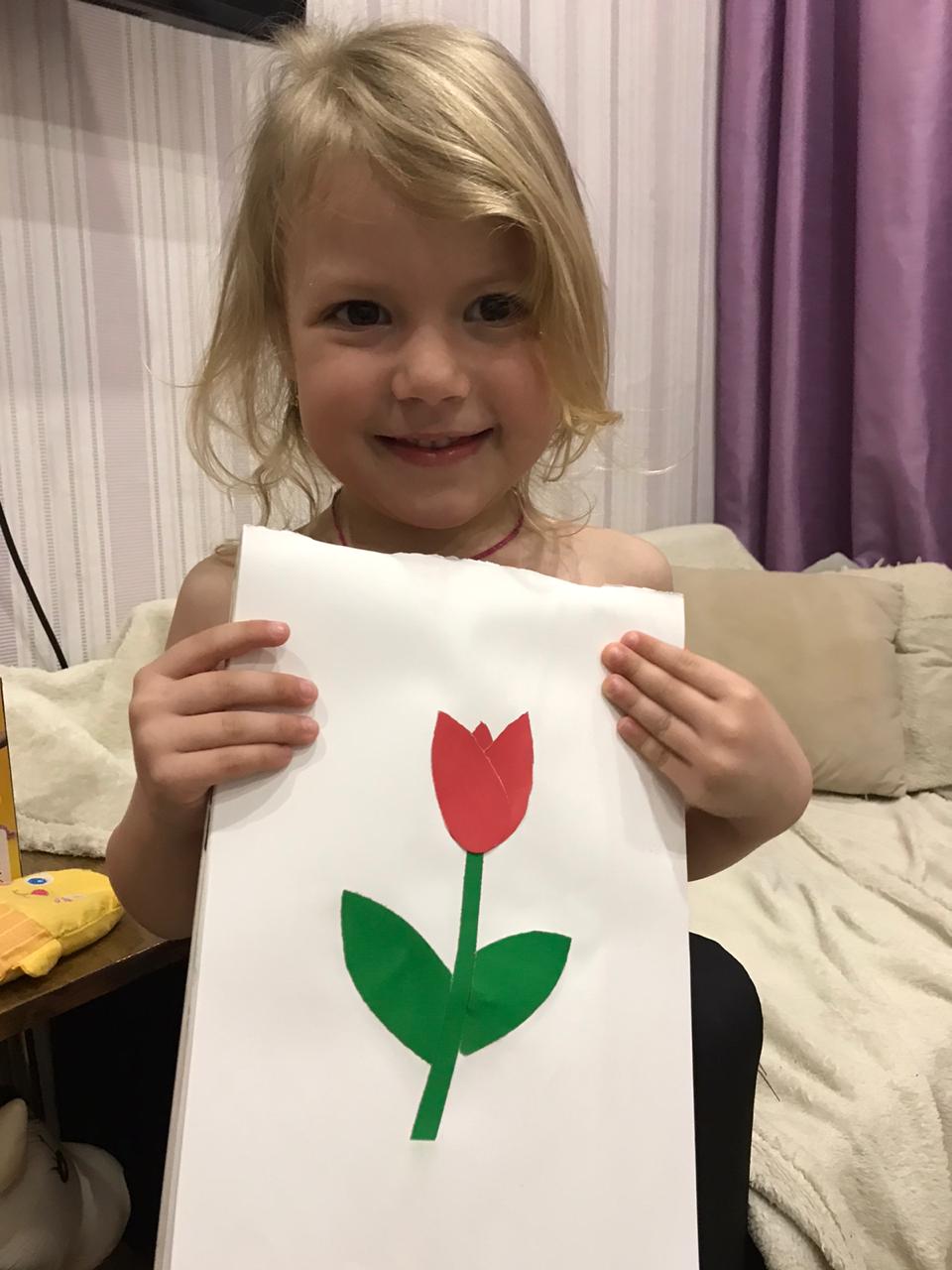 Спасибо за внимание!
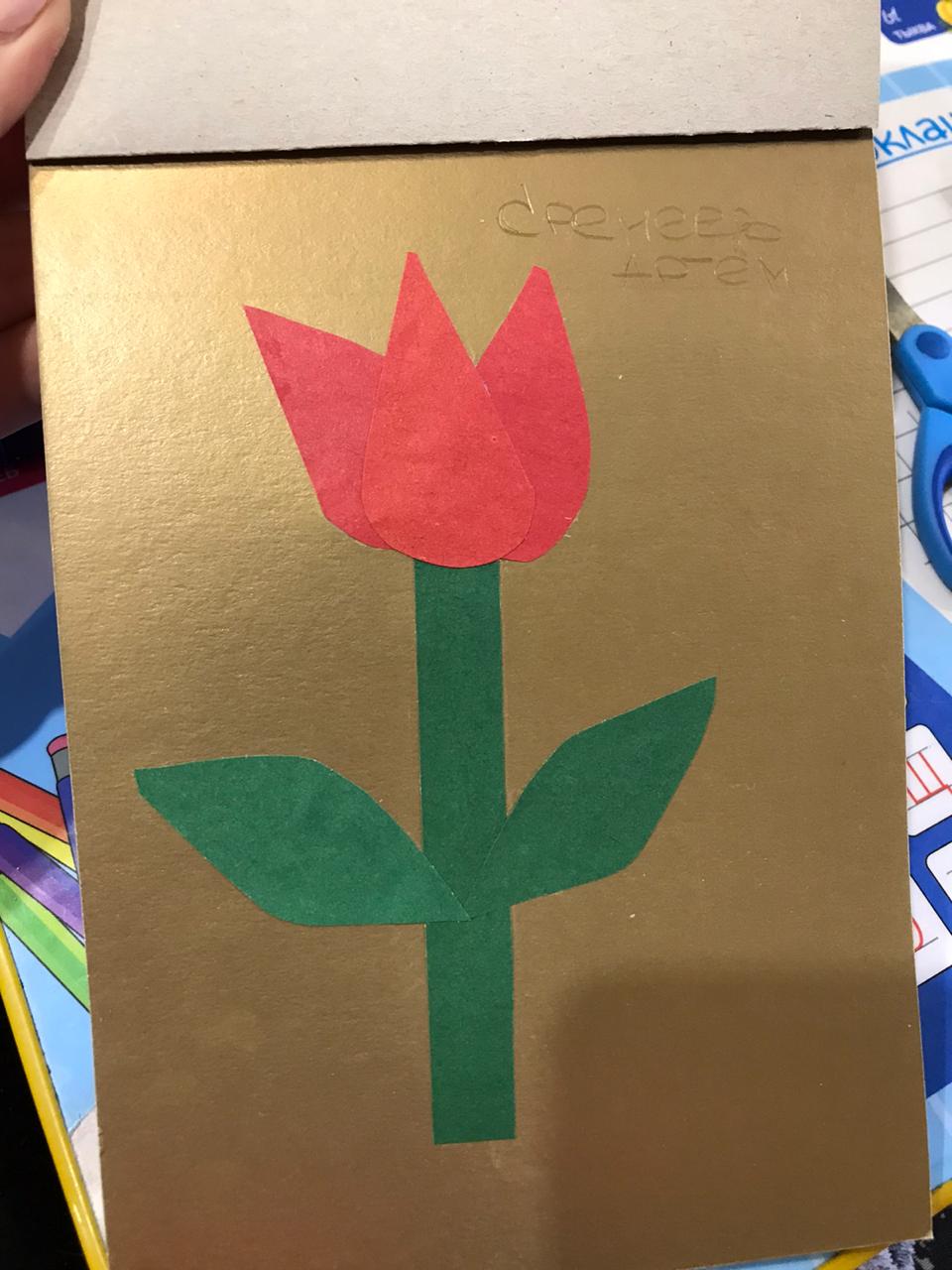 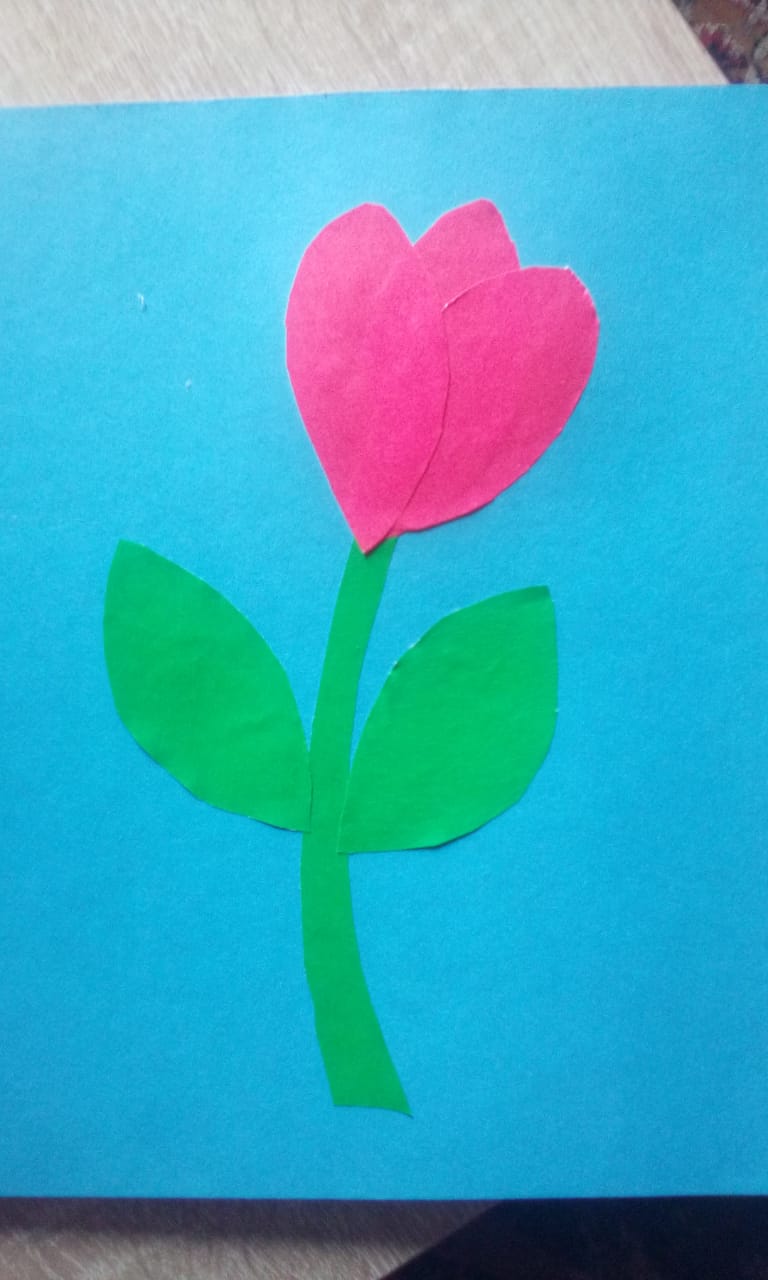